Занятие № 24Тема: «Число 4. Цифра 4»
РЭМП
Старшая группа д/с № 13
г. Вольск-18
Образование числа 4
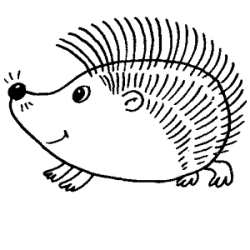 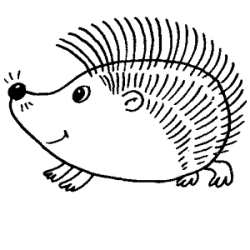 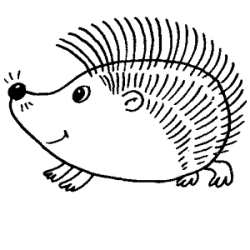 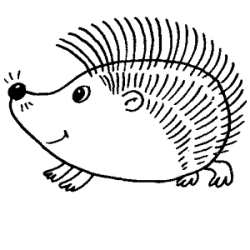 Образование числа 4.
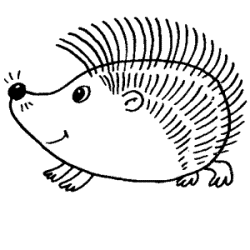 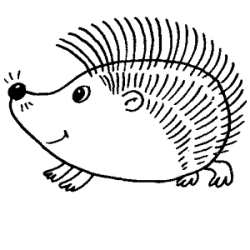 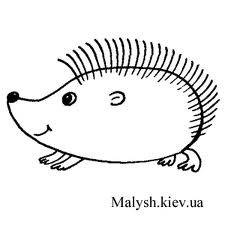 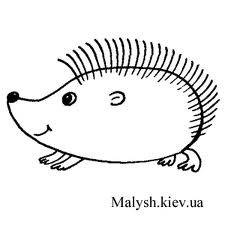 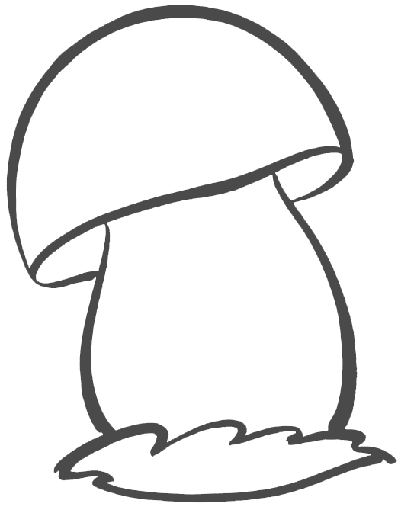 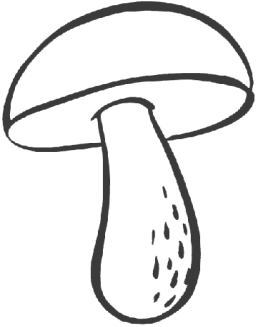 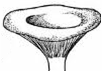 3 + 1 = 4
1 + 3 = 4
Потеряла крольчиха крольчат,А крольчата лежат и молчат:За кадушкой – один.За кормушкой  - один,Под листом – один, Под кустом – один. Как детей поскорее найти?Их должно быть чуть меньше пяти.В садике гулял павлин,Подошел еще одинДва павлина за кустами.Сколько их? Считайте сами.Два мяча у Ани,Два мяча у Вани.Два мяча да два, малыш!Сколько их? Сообразишь?
1 + 1 + 1 + 1
    1 +  1 + 2                           = 4
    2 + 2
За тремя идут четыре                                  Гляди, четыре – это стул,
Острый локоть оттопыря.                           Который я перевернул.
                   ( С. Маршак)                                                   (  Г. Виеру )

4
Какой четвертый день недели?Какой четвертый месяц года?Какие четыре времени года?
Игра с пальчиками «Две свинки»
Две  свинки в загоне у фермера  жилии  между  собою  толстушки  дружили.У  каждой  росло  по  четыре  ребенка,четыре  веселых  смешных  поросенка.И  вместе  все  восемь  любили  играть,плескаться  в  воде,  кувыркаться, плясать.А  вечер  настанет – и  к  мамам  бегут, улягутся  тесно  и  вместе  заснут.
1  2  3  4
4  3  2  1
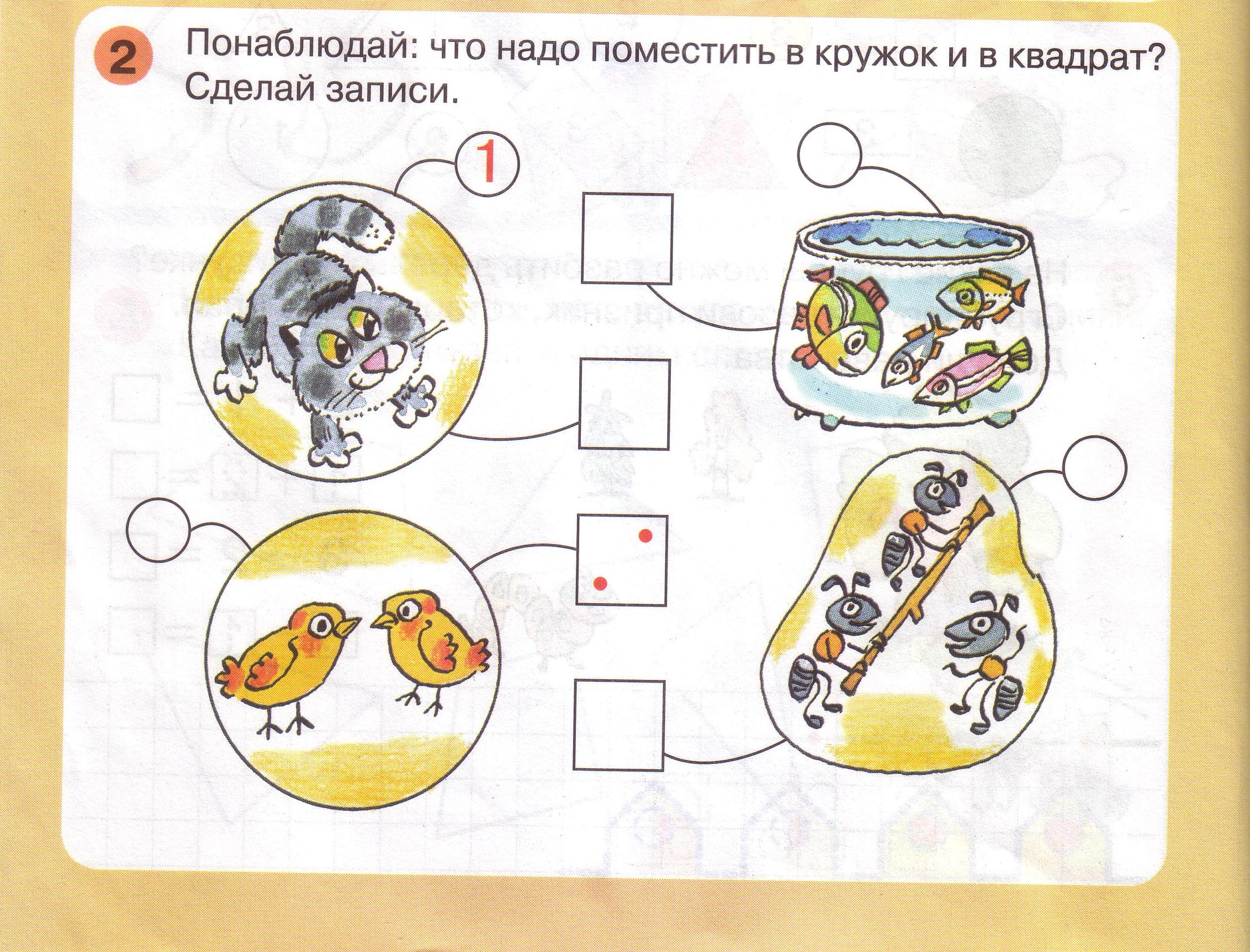 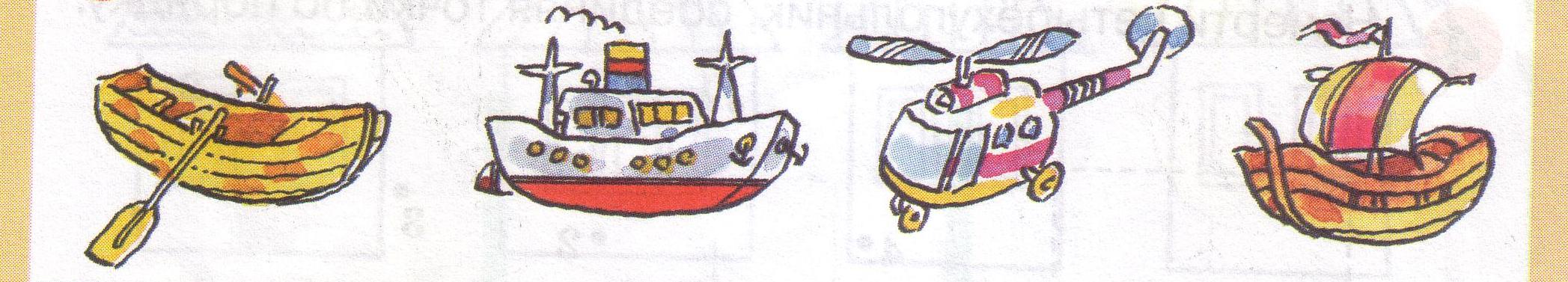 Мы на карусели сели.Завертелись карусели.Пересели на качели.Вверх летели, вниз летели.А теперь с тобой вдвоемМы на лодочке плывем.Ветер по морю гуляет,Ветер лодочку качает.Весла в руки мы берем, Быстро к берегу гребем.К берегу пристала лодка,Мы на берег прыгнем ловко,И поскачем по лужайке,Будто зайки, будто зайки.
Разбей группу фигур сначала по цвету, а затем по форме и размеру.
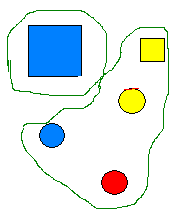 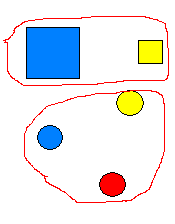